Figure 1. mSSPN can be highly expressed without toxicity and can restore some components of major muscle adhesion ...
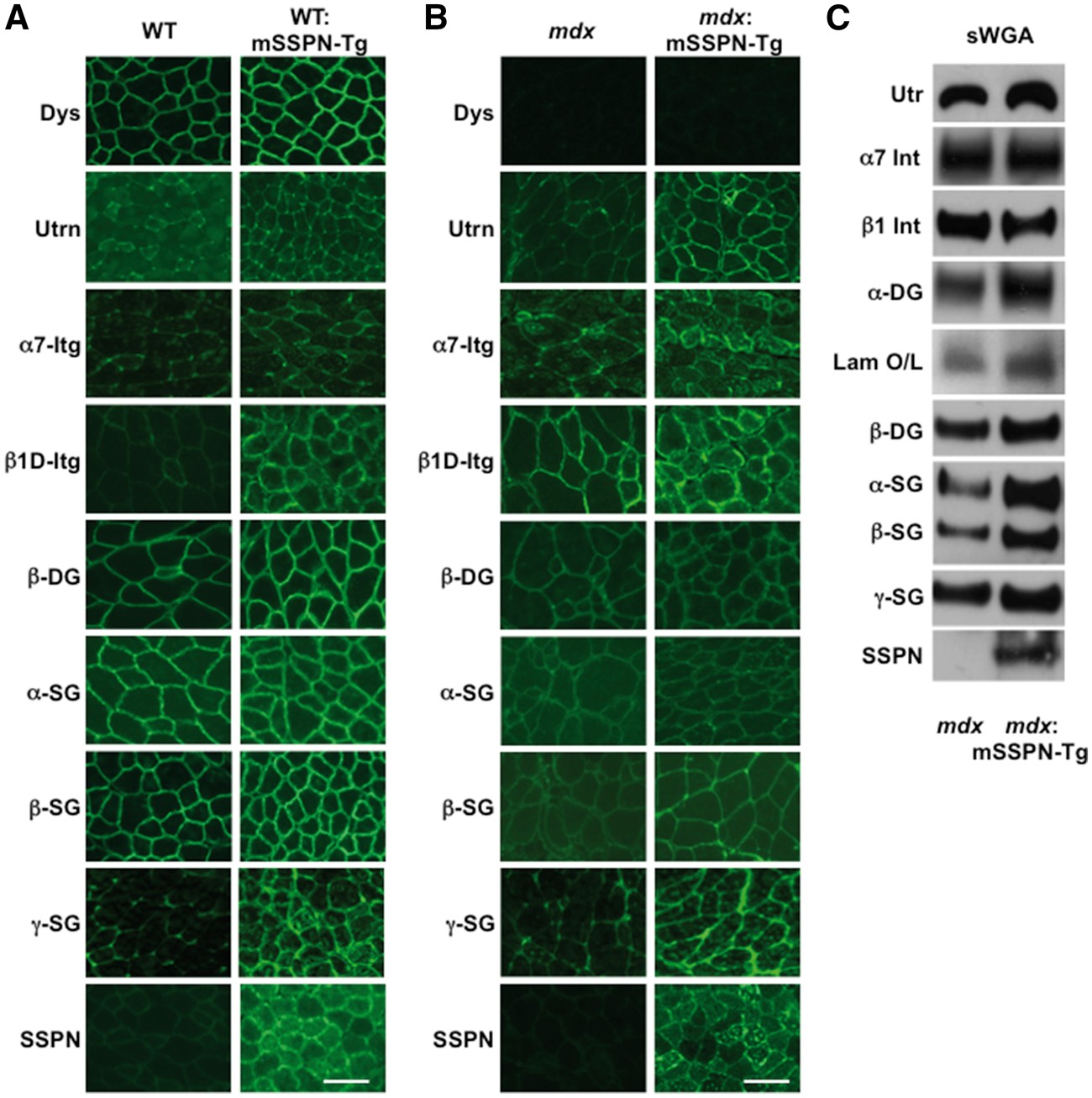 Hum Mol Genet, Volume 25, Issue 24, 15 December 2016, Pages 5395–5406, https://doi.org/10.1093/hmg/ddw356
The content of this slide may be subject to copyright: please see the slide notes for details.
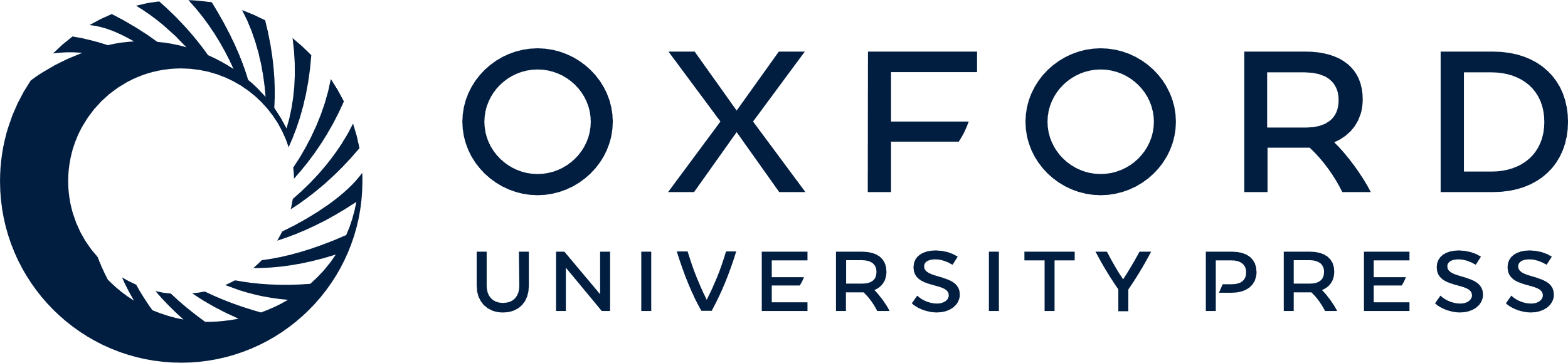 [Speaker Notes: Figure 1. mSSPN can be highly expressed without toxicity and can restore some components of major muscle adhesion complexes. Transverse sections of WT, WT:mSSPN-Tg, (A) mdx and mdx:mSSPN-Tg (B) quadriceps were stained with antibodies against components of the three major muscle adhesion complexes. Bar, 100 µm. (C) Skeletal muscle lysates from mdx and mdx:mSSPN-Tg were solubilized using digitonin and enriched using sWGA lectin chromatography. Eluates were resolved by SDS–PAGE and immunoblotted with indicated antibodies. Laminin overlay onto α-DG is also shown (lam O/L).


Unless provided in the caption above, the following copyright applies to the content of this slide: © The Author 2016. Published by Oxford University Press.This is an Open Access article distributed under the terms of the Creative Commons Attribution Non-Commercial License (http://creativecommons.org/licenses/by-nc/4.0/), which permits non-commercial re-use, distribution, and reproduction in any medium, provided the original work is properly cited. For commercial re-use, please contact journals.permissions@oup.com]
Figure 2. mSSPN overexpression greatly improves muscle histology and membrane stability in mdx mice. (A) Transverse ...
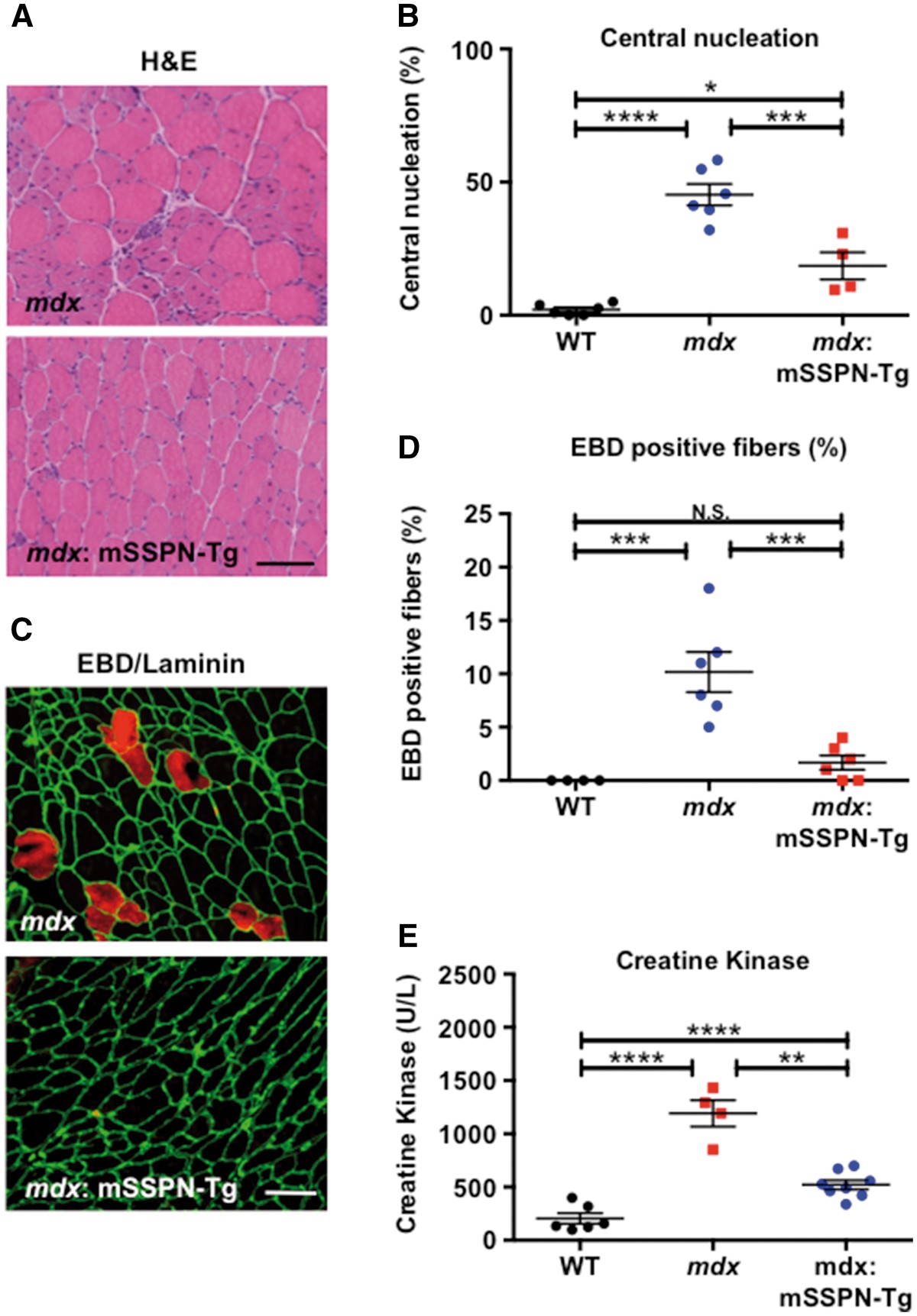 Hum Mol Genet, Volume 25, Issue 24, 15 December 2016, Pages 5395–5406, https://doi.org/10.1093/hmg/ddw356
The content of this slide may be subject to copyright: please see the slide notes for details.
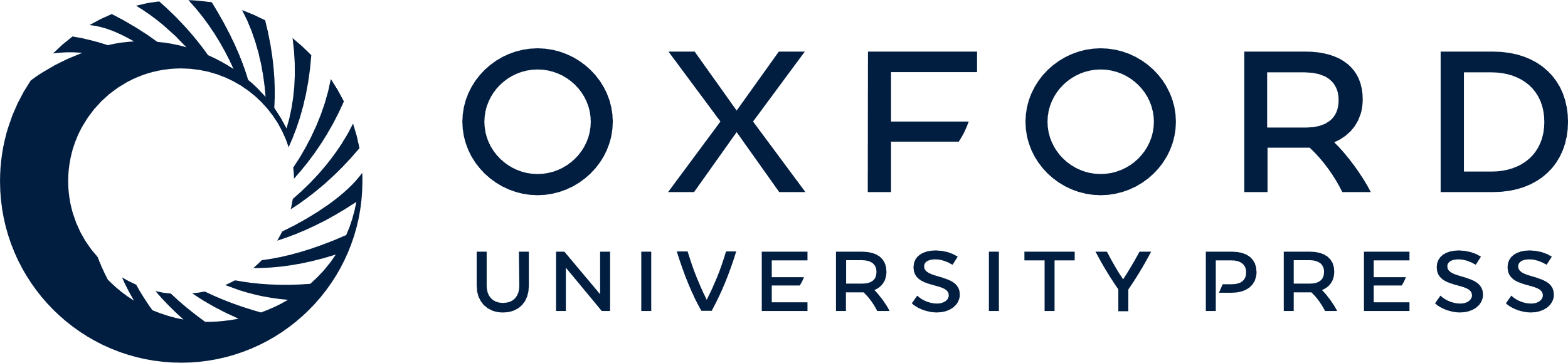 [Speaker Notes: Figure 2. mSSPN overexpression greatly improves muscle histology and membrane stability in mdx mice. (A) Transverse sections of quadriceps muscle from 6 week old mdx and mdx:mSSPN-Tg mice were stained with H&E to visualize muscle pathology. Bar, 100 µm. (B) Sections from mdx:mSSPN-Tg quadriceps display reduced central nucleation relative to mdx muscle (WT, n = 6, mdx n = 6, mdx:mSSPN-Tg n = 4). (C&D) Quad sections from 6-week-old Evans Blue Dye (EBD)-injected mdx:mSSPN-Tg and mdx mice were stained with antibody against laminin (green) to delineate the sarcolemma. EBD-positive fibres were visualized by red fluorescence, which serves as a marker for membrane damage (WT n = 4, mdx n = 6, mdx:mSSPN-Tg n = 6). Bar, 100 µm. (E) Creatine kinase levels from serum were measured at 20 weeks of age (mdx n = 4, mdx:mSSPN-Tg n = 8, WT = 6). Data represent means ± SEM. Statistics calculated using one-way ANOVA followed by Tukey’s multiple comparison’s test (*P < 0.05, **P < 0.01, ***P < 0.001 and ****P <0.0001).


Unless provided in the caption above, the following copyright applies to the content of this slide: © The Author 2016. Published by Oxford University Press.This is an Open Access article distributed under the terms of the Creative Commons Attribution Non-Commercial License (http://creativecommons.org/licenses/by-nc/4.0/), which permits non-commercial re-use, distribution, and reproduction in any medium, provided the original work is properly cited. For commercial re-use, please contact journals.permissions@oup.com]
Figure 6. Schematic summarizing mSSPN transgenic overexpression in mdx muscle. The underlying deficit in DMD and ...
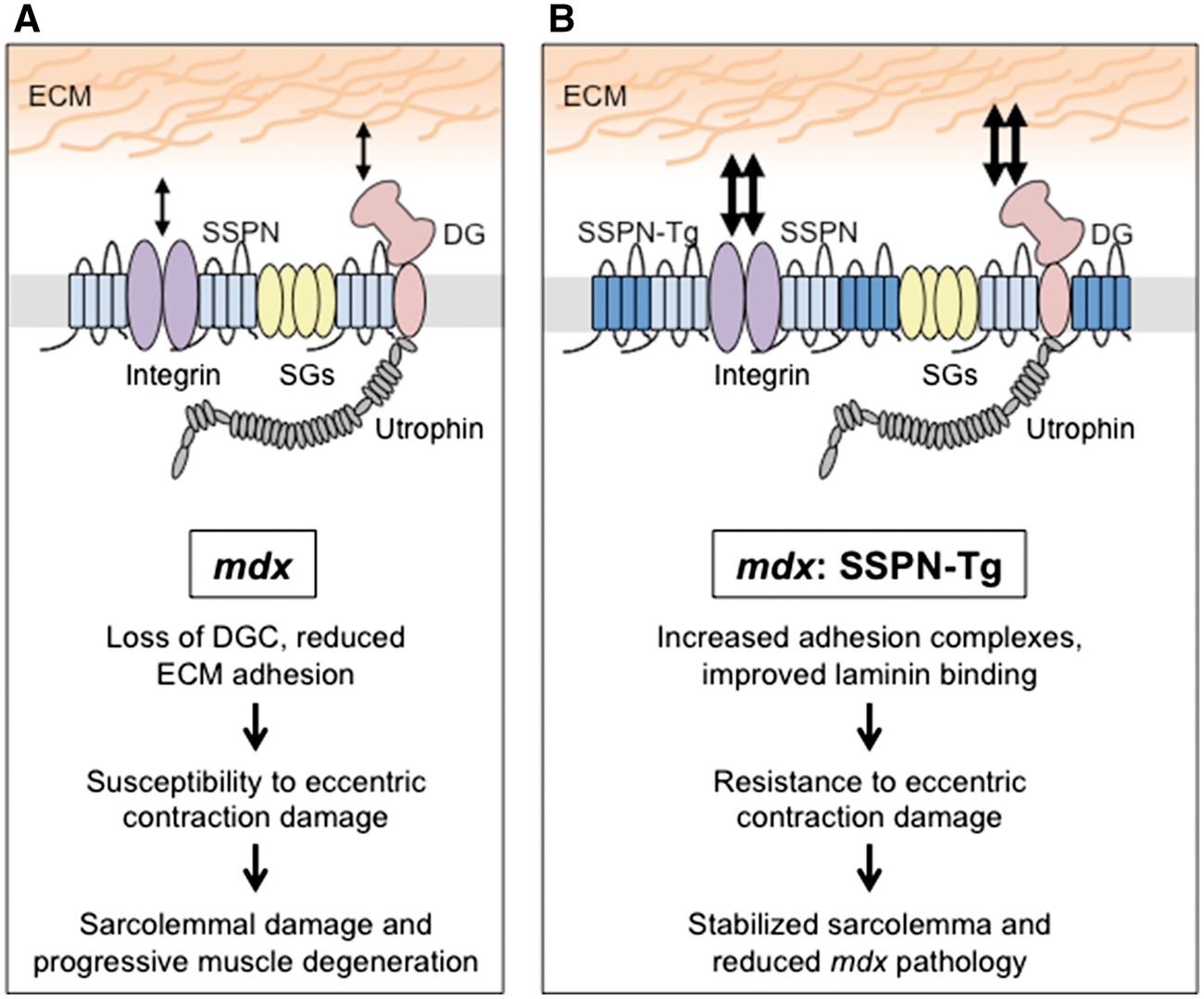 Hum Mol Genet, Volume 25, Issue 24, 15 December 2016, Pages 5395–5406, https://doi.org/10.1093/hmg/ddw356
The content of this slide may be subject to copyright: please see the slide notes for details.
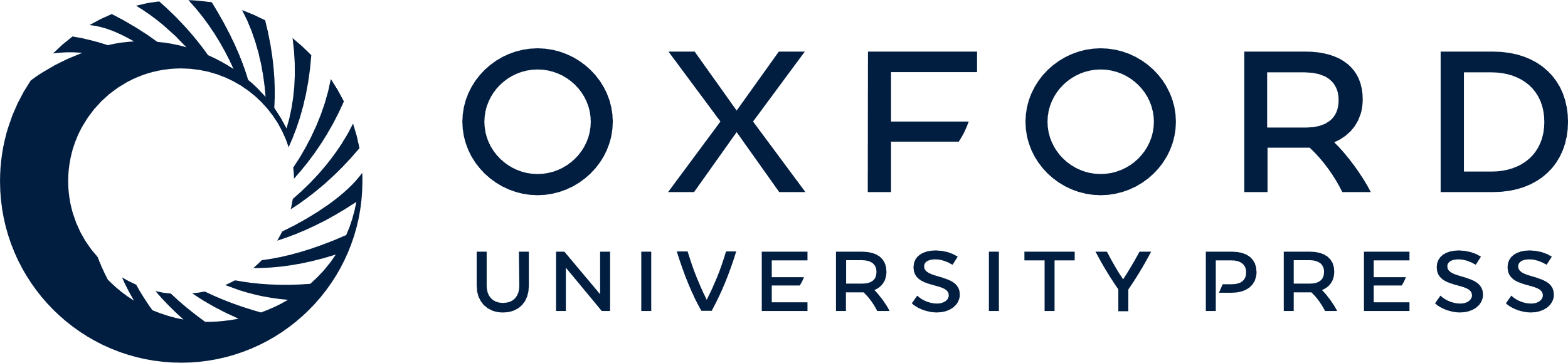 [Speaker Notes: Figure 6. Schematic summarizing mSSPN transgenic overexpression in mdx muscle. The underlying deficit in DMD and related muscular dystrophies is the loss of protective connections between the sarcolemma and the extracellular matrix (ECM). Within the DGC and UGC, the dystroglycans link the membrane complex to laminin. In mdx muscle, the DGC is absent and leads to increased contraction-induced membrane damage. When mSSPN is overexpressed in mdx muscle, laminin binding is increased and sarcolemmal stability is enhanced. This increase in sarcolemmal stability leads to reduced muscle degeneration over time. 


Unless provided in the caption above, the following copyright applies to the content of this slide: © The Author 2016. Published by Oxford University Press.This is an Open Access article distributed under the terms of the Creative Commons Attribution Non-Commercial License (http://creativecommons.org/licenses/by-nc/4.0/), which permits non-commercial re-use, distribution, and reproduction in any medium, provided the original work is properly cited. For commercial re-use, please contact journals.permissions@oup.com]
Figure 5. SSPN expression improves pulmonary function in mdx mice. (A) Transverse sections of the diaphragm, abdominal, ...
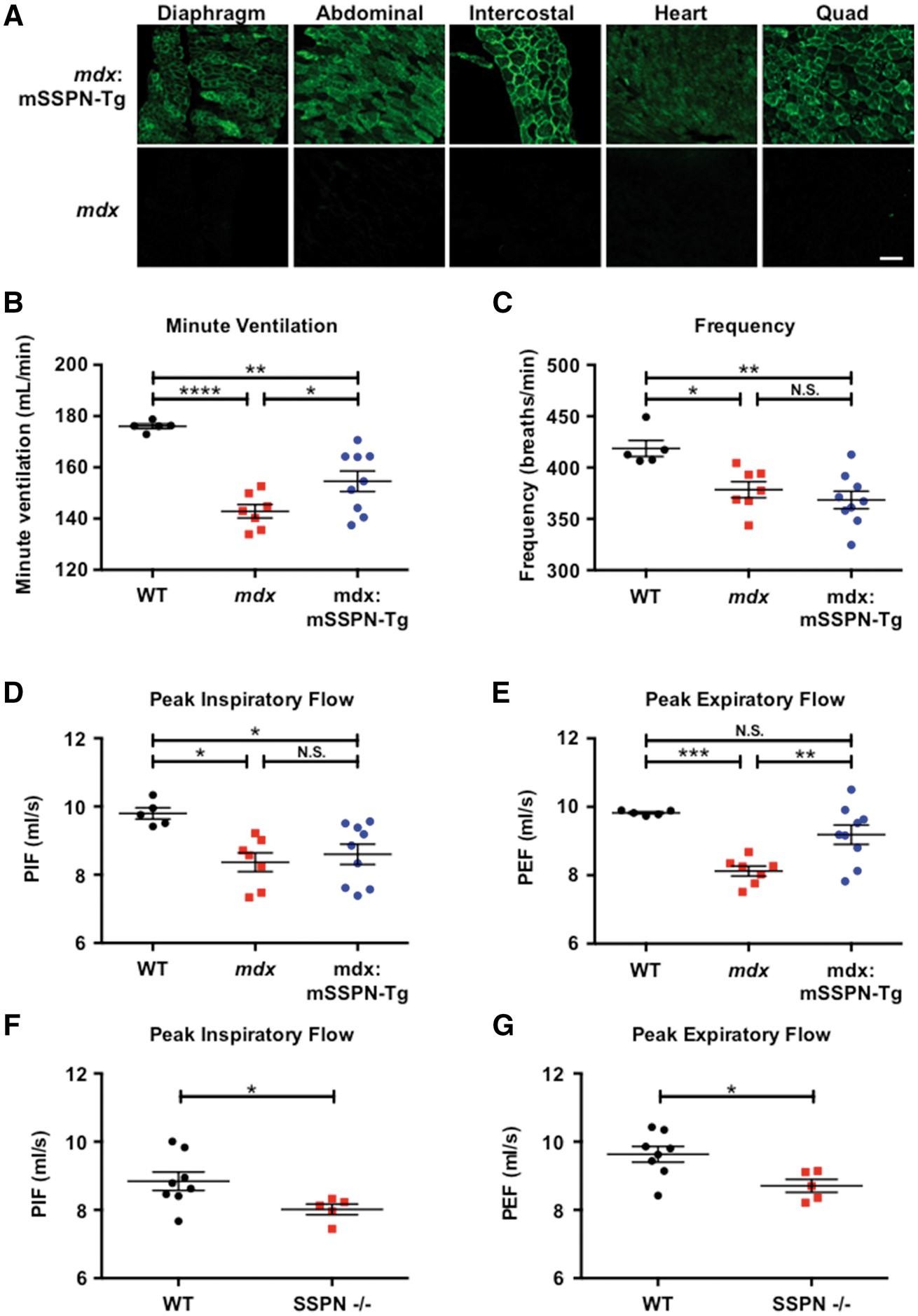 Hum Mol Genet, Volume 25, Issue 24, 15 December 2016, Pages 5395–5406, https://doi.org/10.1093/hmg/ddw356
The content of this slide may be subject to copyright: please see the slide notes for details.
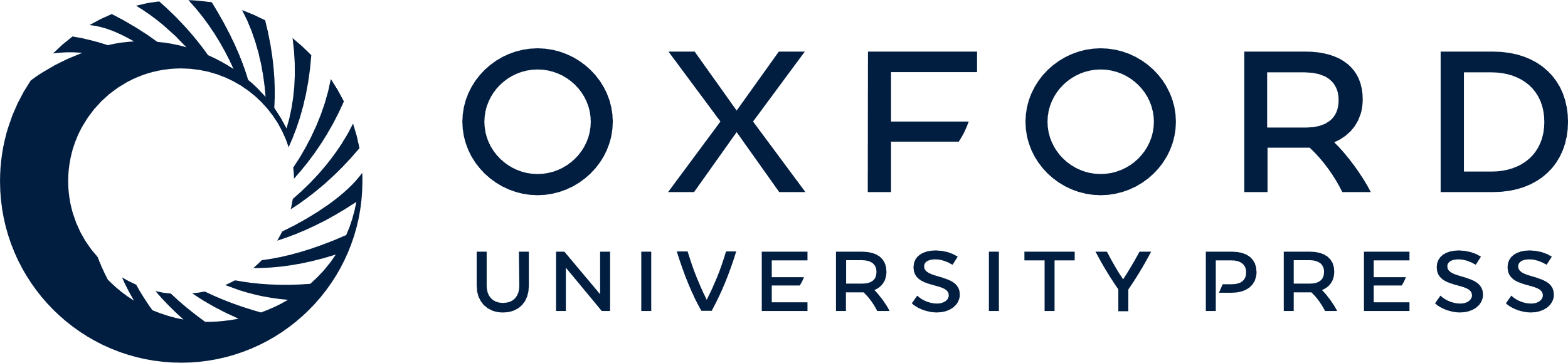 [Speaker Notes: Figure 5. SSPN expression improves pulmonary function in mdx mice. (A) Transverse sections of the diaphragm, abdominal, intercostal and heart from were stained with antibody against SPPN in order to determine the relative SSPN expression in muscles associated with pulmonary function. Sections from quadriceps are shown for comparison. (B–E) The pulmonary function of age-matched WT, mdx and mdx:mSSPN-Tg mice was measured using whole-body plethysmography. Reported measurements were recorded during first hypercapnic challenge: minute ventilation (B), frequency (C), peak inspiratory flow (D), and peak expiratory flow (E). (F,G) To evaluate the effect of loss of SSPN on pulmonary function, age-matched WT and SSPN-null mice were also tested. Both peak inspiratory flow (F) and peak expiratory flow (G) were significantly decreased in SSPN-null mice. Data represent means ± SEM. Statistics calculated using one-way ANOVA followed by Tukey’s multiple comparison’s test (B-E) or Student’s t-test (F-G) (*P < 0.05, **P < 0.01, ***P < 0.001 and ****P <0.0001).


Unless provided in the caption above, the following copyright applies to the content of this slide: © The Author 2016. Published by Oxford University Press.This is an Open Access article distributed under the terms of the Creative Commons Attribution Non-Commercial License (http://creativecommons.org/licenses/by-nc/4.0/), which permits non-commercial re-use, distribution, and reproduction in any medium, provided the original work is properly cited. For commercial re-use, please contact journals.permissions@oup.com]
Figure 4. Diaphragms from mdx:mSSPN-Tg have reduced dystrophic pathology. (A&B) Transverse sections of diaphragm muscle ...
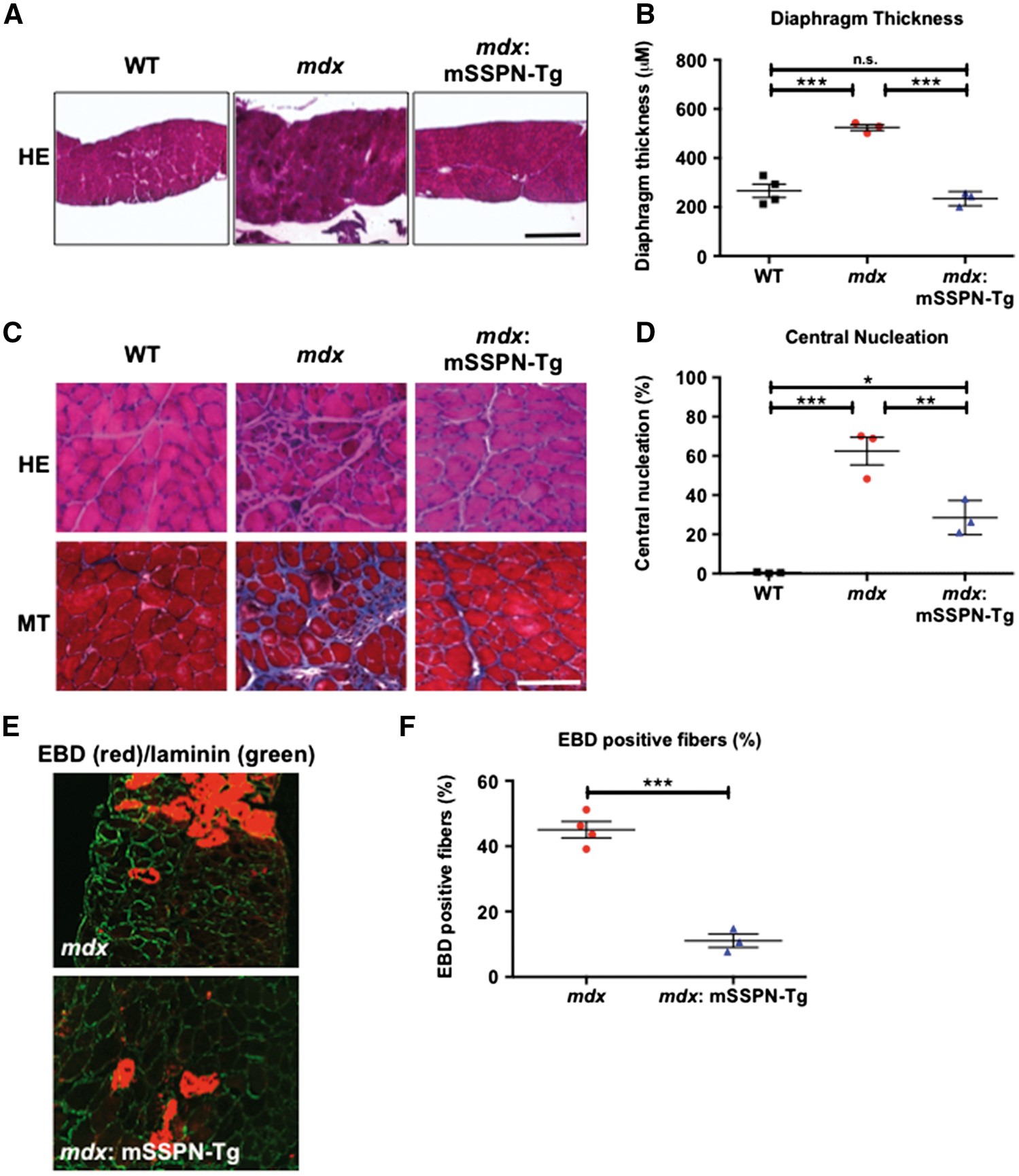 Hum Mol Genet, Volume 25, Issue 24, 15 December 2016, Pages 5395–5406, https://doi.org/10.1093/hmg/ddw356
The content of this slide may be subject to copyright: please see the slide notes for details.
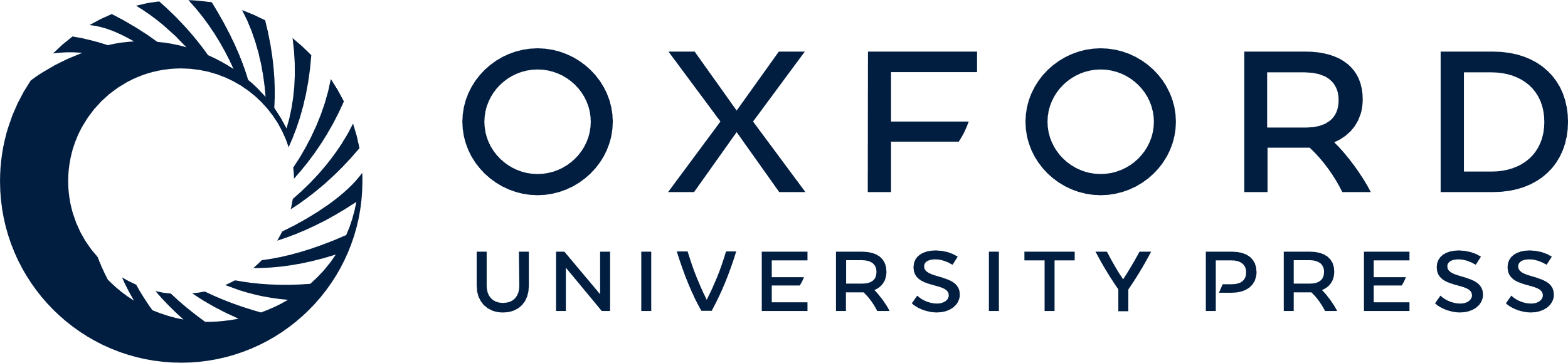 [Speaker Notes: Figure 4. Diaphragms from mdx:mSSPN-Tg have reduced dystrophic pathology. (A&B) Transverse sections of diaphragm muscle from 6 week old mdx and mdx:mSSPN-Tg mice were stained with H&E to visualize muscle pathology. The average thickness of the diaphragm is shown (WT n=4, mdx n=3, mdx:mSSPN-Tg n=3, P <0.0001). Bar, 100 µm. (C&D) Sections were stained with H&E and Masson’s trichrome (MT) to visualize muscle pathology. Bar, 200 µm. Fibres from mdx:mSSPN-Tg diaphragm exhibit reduced central nucleation (n=3 for all conditions). (E&F) Diaphragm sections from 6-week old Evans Blue Dye (EBD)-injected mdx:mSSPN-Tg show reduced EBD positive fibres compared with mdx, indicating an improvement in membrane stability. Statistics calculated using one-way ANOVA followed by Tukey’s multiple comparison’s test (B&D) or Student’s t-test (F). Data represent means ± SEM. Statistics calculated using one-way ANOVA followed by Tukey’s multiple comparison’s test (B) or two-way ANOVA (D) (*P < 0.05, ***P < 0.001 and ****P < 0.0001).


Unless provided in the caption above, the following copyright applies to the content of this slide: © The Author 2016. Published by Oxford University Press.This is an Open Access article distributed under the terms of the Creative Commons Attribution Non-Commercial License (http://creativecommons.org/licenses/by-nc/4.0/), which permits non-commercial re-use, distribution, and reproduction in any medium, provided the original work is properly cited. For commercial re-use, please contact journals.permissions@oup.com]
Figure 3. Transgenic expression of mSSPN improves muscle physiology in mdx mice. (A) Forelimb grip strength normalized ...
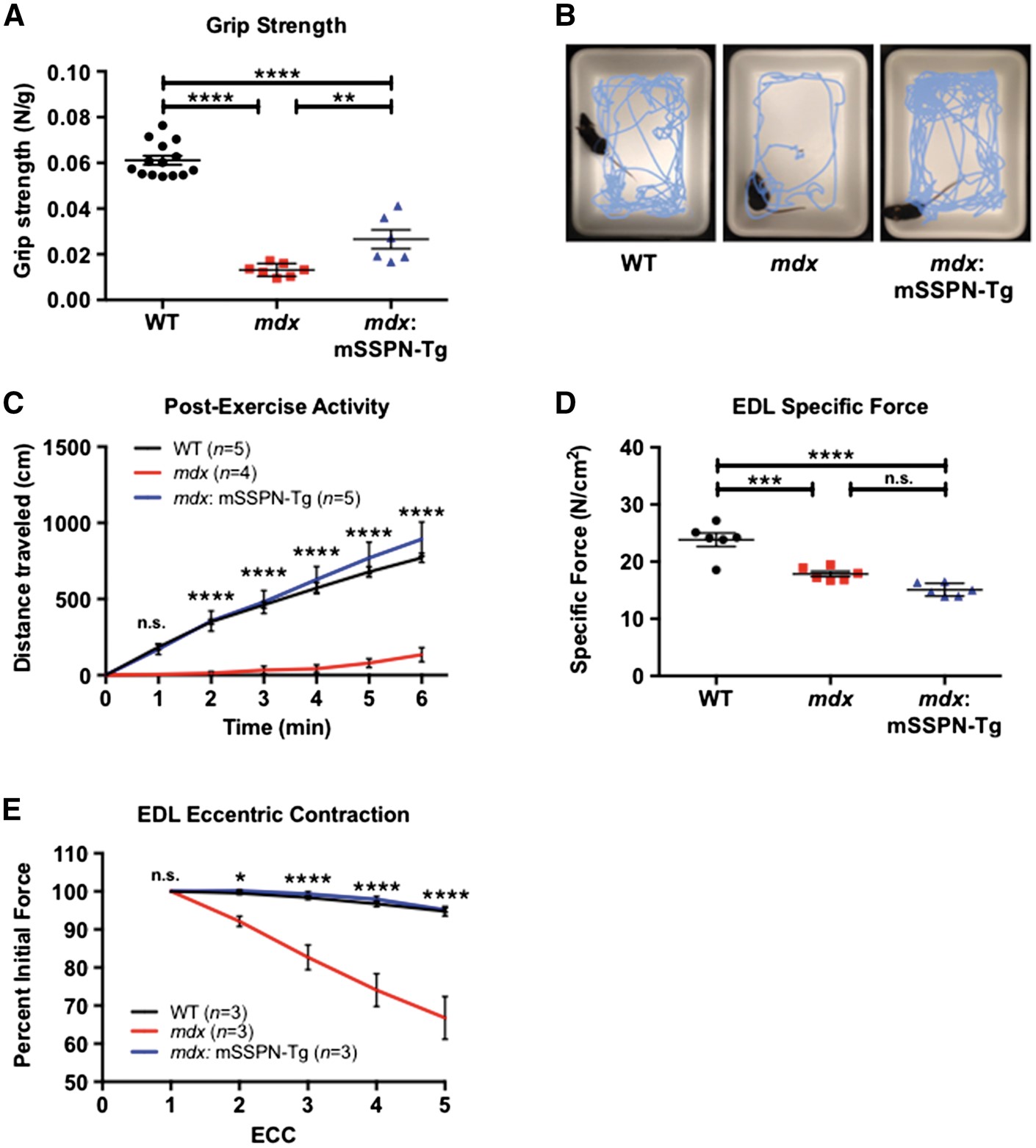 Hum Mol Genet, Volume 25, Issue 24, 15 December 2016, Pages 5395–5406, https://doi.org/10.1093/hmg/ddw356
The content of this slide may be subject to copyright: please see the slide notes for details.
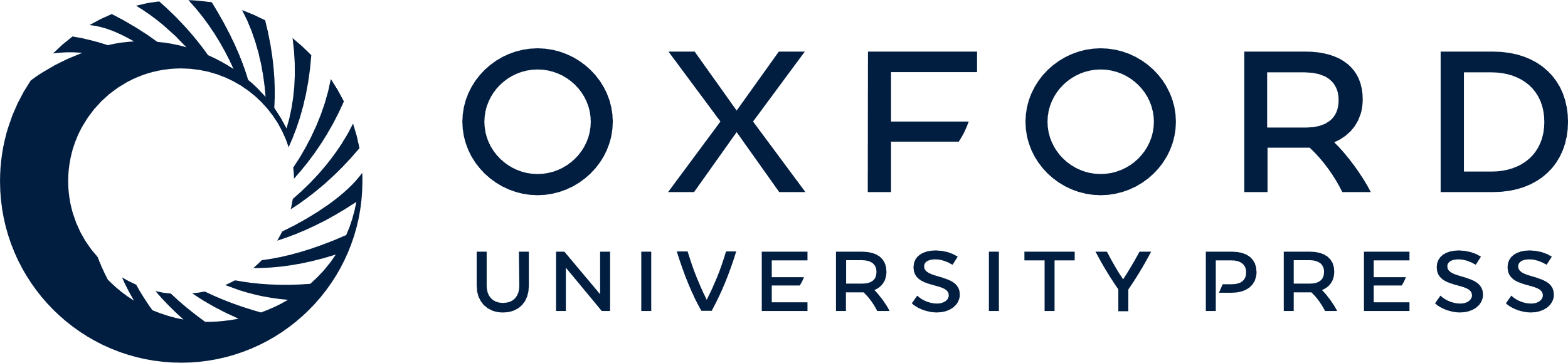 [Speaker Notes: Figure 3. Transgenic expression of mSSPN improves muscle physiology in mdx mice. (A) Forelimb grip strength normalized to body weight at 6 weeks of age (fifth consecutive trial reported). (B) Representative traces of mouse activity in an open field during a 6 minute recording time. (C) Post-exercise walking distances at 6 months of age were recorded using an open field activity chamber (n=4 for mdx, n=5 for mdx:mSSPN-Tg and WT). (D) Specific force measurement in transgenic mice. (E) Force production in EDL as a percent of initial force, following a series of eccentric contractions (n=6 for all groups). Data represent means ± SEM. Statistics calculated using one-way ANOVA followed by Tukey’s multiple comparison’s test (A,D) or two-way ANOVA (C,E) (*P < 0.05, **P < 0.01 and ****P < 0.0001).


Unless provided in the caption above, the following copyright applies to the content of this slide: © The Author 2016. Published by Oxford University Press.This is an Open Access article distributed under the terms of the Creative Commons Attribution Non-Commercial License (http://creativecommons.org/licenses/by-nc/4.0/), which permits non-commercial re-use, distribution, and reproduction in any medium, provided the original work is properly cited. For commercial re-use, please contact journals.permissions@oup.com]